Paragonimus westermani
Common Names: The Oriental lung fluke, the lung distome.
DR SOWMYA R.S.G
DEPT OF PATHOLOGY AND MICROBIOLOGY 
SKHMC
Geographical Distribution
Far East, especially in Japan, Korea, Formosa and China
In India, reported from Bengal, Assam and South India. Also reported from Nepal and some parts of Africa and South America. There are two types of Paragonimus westermani in Asia today. One is with triploid chromosomes  & other is diploid.
Habitat
		Adult worms live in the respiratory tract (lungs) of man.
Morphology
ADULT WORM.
 It is thick, fleshy and egg-shaped. Its anterior end is slightly broader than the posterior end. It measures 8 to 12 mm in length by 4 to 6 mm in breadth and 3 to 5 mm in thickness.
The ventral sucker is situated near about the middle of the body. 
 The genital apparatus follows the same general pattern of Trematodes. 
Life span of the adult worm is about 6 to 7 years.
EGGS. These are golden brown in colour, oval in shape and are provided with flattened opercula. They measure 80 um by 55 um and each egg contains an unsegmented ovum surrounded by yolk cells.
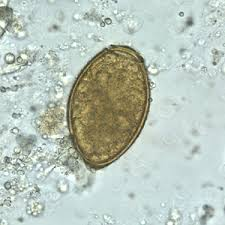 Life Cycle.
P. westermani passes its life cycle)in three hosts-one definitive host and two intermediate hosts.
Definitive Hosts. Man and domestic animals. Usual hosts in Asia are the tiger and the leopard. Feline hosts serve as reservoirs of infection.
Intermediate Hosts. 
FIRST HOST. A fresh-water snail (genus – Melania)
SECOND HOST. A fresh-water crayfish or a crab
The adult worms live in the respiratory tract of definitive hosts. The eggs generally escape in the sputum and some are eliminated in the faeces. In water, a ciliated embryo (miracidium) develops inside the egg in 2 to 7 weeks’ time. On attaining maturity, the miracidium escapes into water and swims about in search of its snail host, a species of the genus Melania.
Inside the soft tissue of the snail, the miracidium casts off its tail and passes through the stages of sporocyst and two generations of rediae being finally transformed into cercariae, the whole cycle taking about 10 to 12 weeks. The mature cercariae escape from the snail into water and enter into its second intermediate host, a freshwater crab or a crayfish. Inside the crustacean host, they become encysted in the viscera, muscles and gills.
When the raw flesh of an infected crab or crayfish is eaten by man and other susceptible hosts, the cyst-wall is dissolved by the gastric juice and the adolescaria is released in the duodenum. These young worms penetrate the wall of the small intestine and enter the abdominal cavity. Later, they migrate upwards, piercing through the diaphragm and the two layers of the pleura, to gain entrance into the lungs where they finally settle and grow to sexual maturity
(taking a period of two weeks for such migration). Eggs are discharged into a bronchiole and are coughed out with the sputum. The cycle is thus repeated.
Pathogenicity and Clinical Features
Infection with P. westermani is known as paragonimiasis. 
MODE OF INFECTION. 
		Eating of raw or improperly cooked flesh of an infected crab or crayfish. Strips of raw crab meat soaked in alcohol, k.a., “drunken crab” is a popular delicacy in China.
Infecting Agent - Metacercaria or adolescaria inside a cyst. 
Portal of Entry - Digestive tract. 
Site of Localisation - Lungs. 
Pathology. 
		The adult worm, as it moves around, causes lesions (worm cysts and “burrows”) by mechanical damage.
The eggs also excite a foreign body granulomatous reaction which may soften to form cavities, the wall of which is composed of fibrous granulation tissue (epitheloid cells, lymphocytes, plasma cells, eosinophils, giant cells and fibroblasts
Clinical manifestation.
This may be divided into 2 groups: 
	Pulmonary  and  Extra pulmonary  paragonimiasis. 
				The symptoms of pulmonary paragonimiasis are chronic cough with recurring attacks of haemoptysis, simulating a case of bronchiectasis or pulmonary tuberculosis.
Extrapulmonary paragonimiasis.
			 Although the lung is the normal site of localisation for the young parasite, it can enter any organ of the body, such as liver, intestine, peritoneum and other organs.
The clinical manifestations in these cases depend on the organs involved.
 In case of abdominal organs, the symptoms include pain in the abdomen, diarrhoea and enlargement of the liver.
In cerebral infection, 
			Jacksonian type of epilepsy and other symptoms, characteristic of brain tumour develop and may even terminate fatally. 
		In generalised paragonimiasis, there is fever, generalised lymphadenitis and cutaneous ulceration.
Diagnosis. 
			This is determined by the presence of the characteristic eggs in the sputum when examined under the microscope. Eggs have also been detected in the stool, gastric washing or tissue material. 
Immunodiagnosis. 
		An intradermal test carried out with a saline extract of adult P. westermam’ or other suitable antigen gives an immediate sensitivity reaction in infected persons.
It remains positive long after recovery, thereby indicating past infection. A positive complement fixation test has also been used for the diagnosis and indicates an active infection. 
IHA and ELISA tests (highly sensitive) are available. The tests become negative within 3-4 months after successful treatment.
Chest X-ray – reveals abnormal shadow
 ( Nodular ,Cystic, Infiltrative)
CT Scan – Pulmonary Lesions